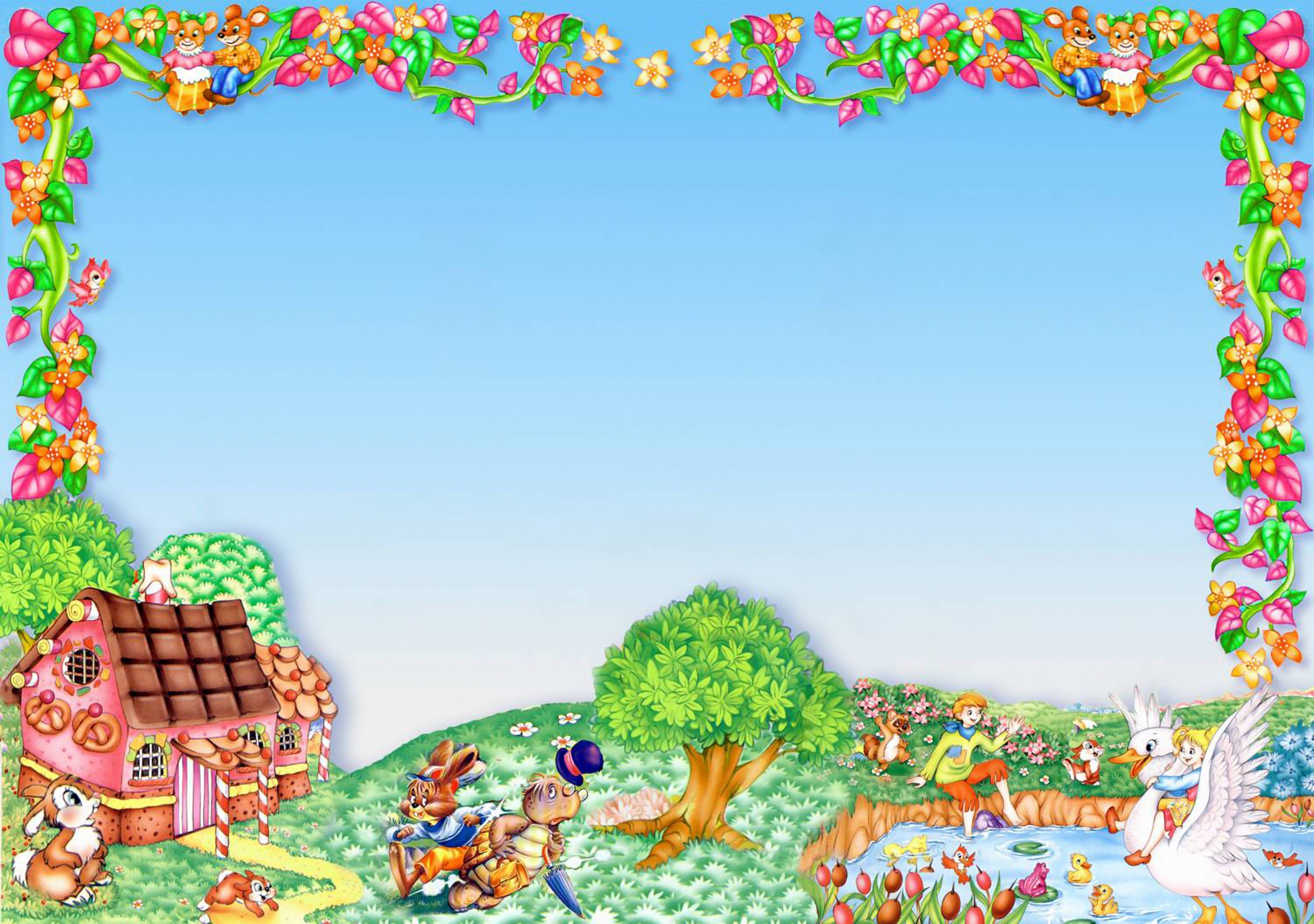 В гостях у сказки!
МБДОУ «Детский сад № 10 «Сказка»
Г. Алатыря ЧР
Воспитатель:  Безымянова О.В.
Сказка ложь, да в ней намек, добрым молодцам  - урок!
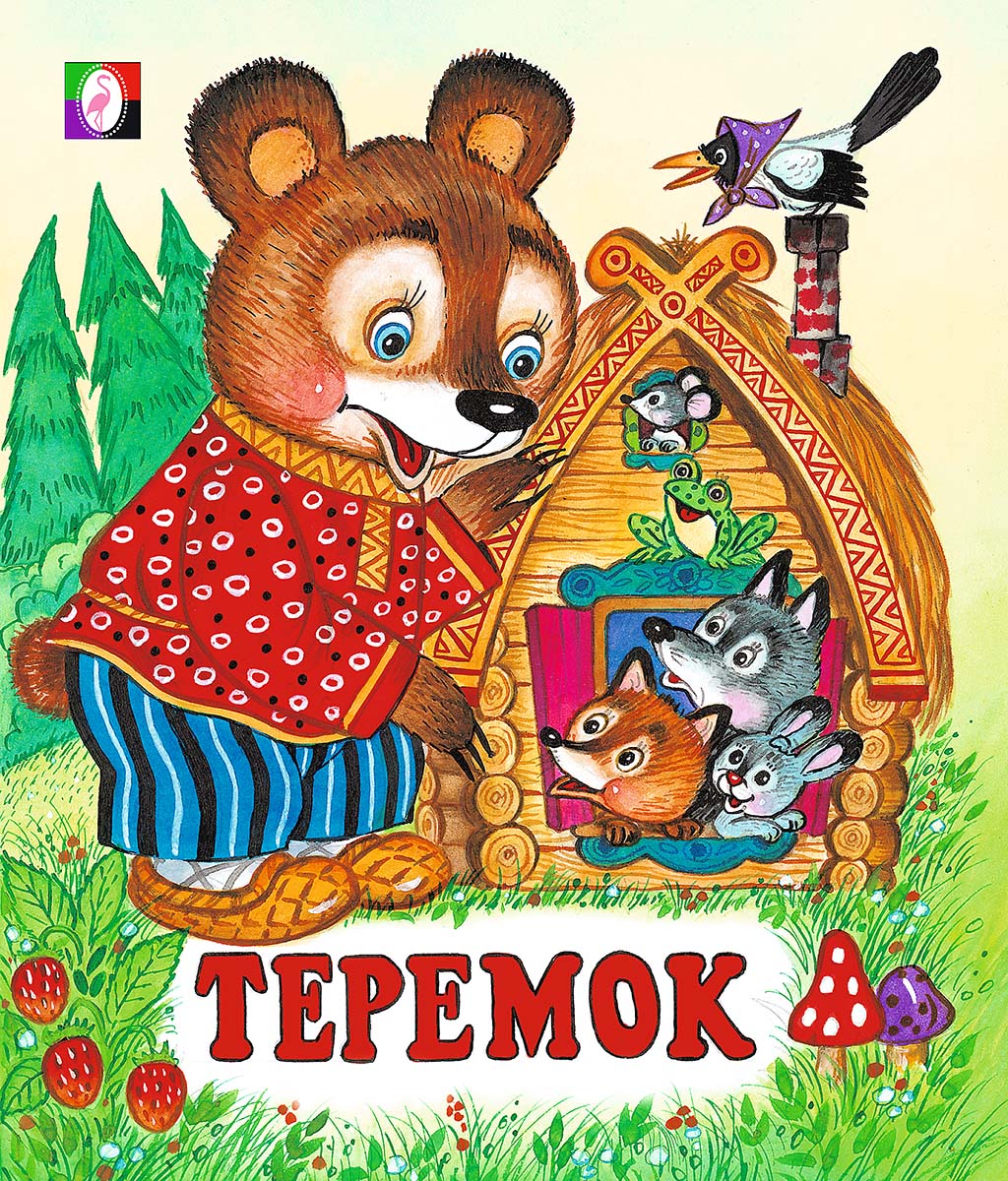 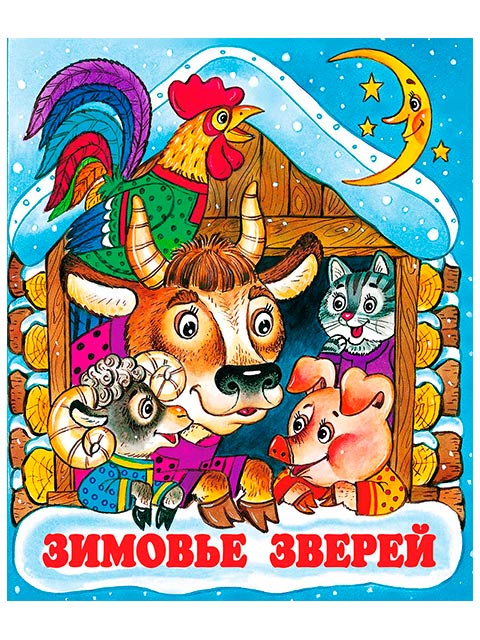 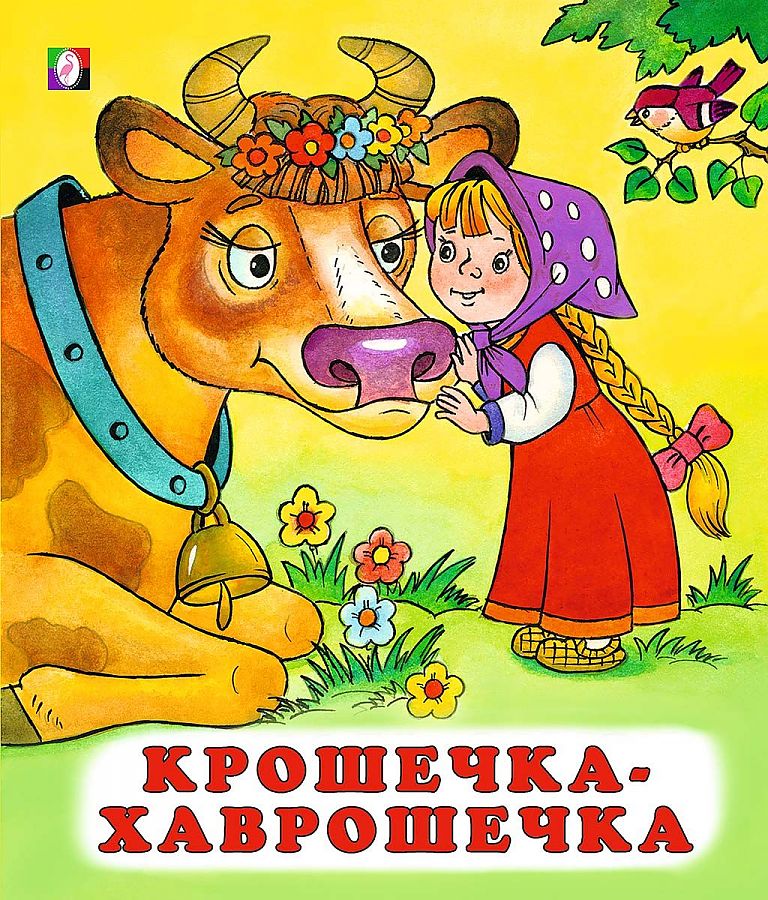 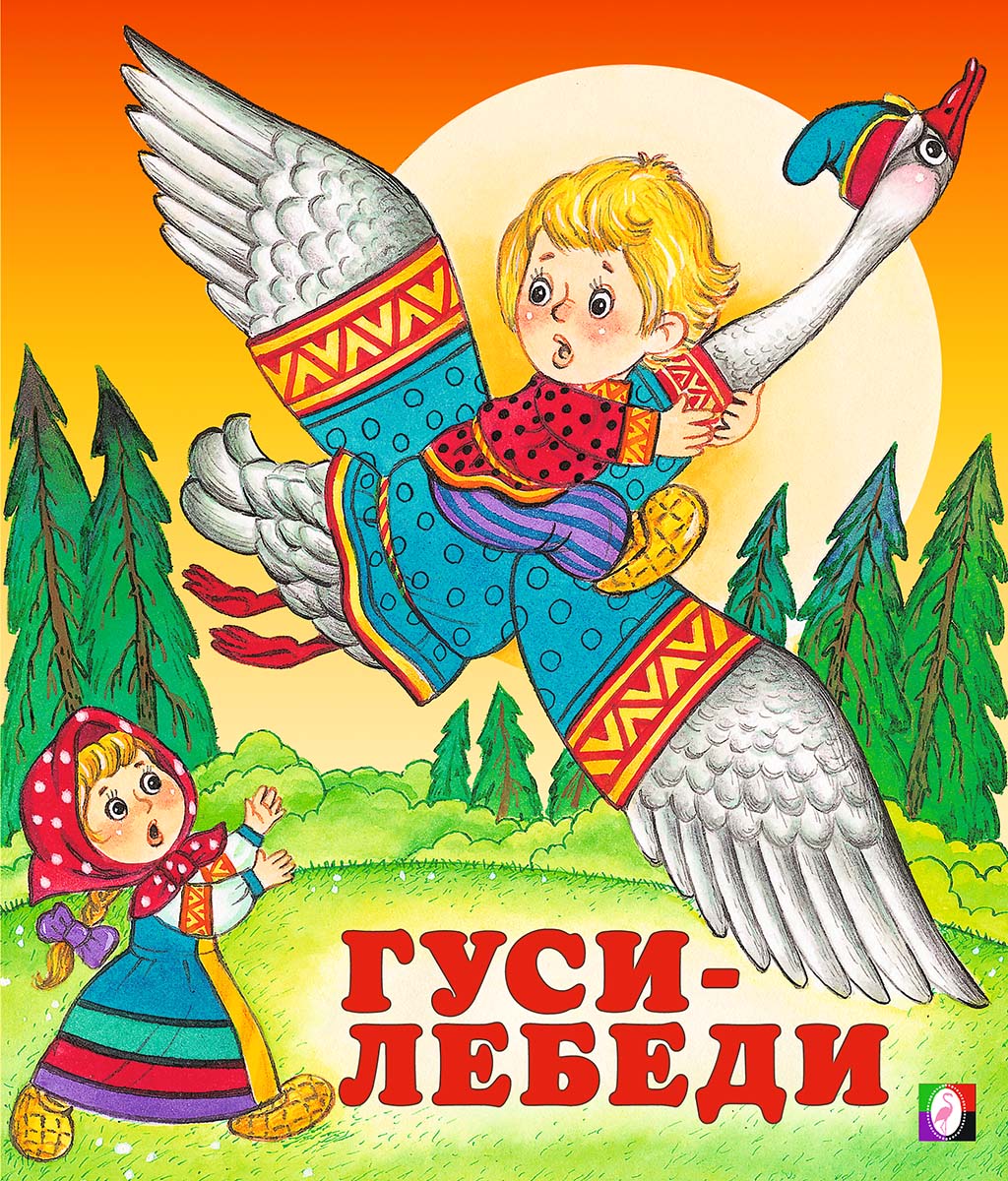 согласие
дружба
трудолюбие
послушание
Из какой сказки герой?
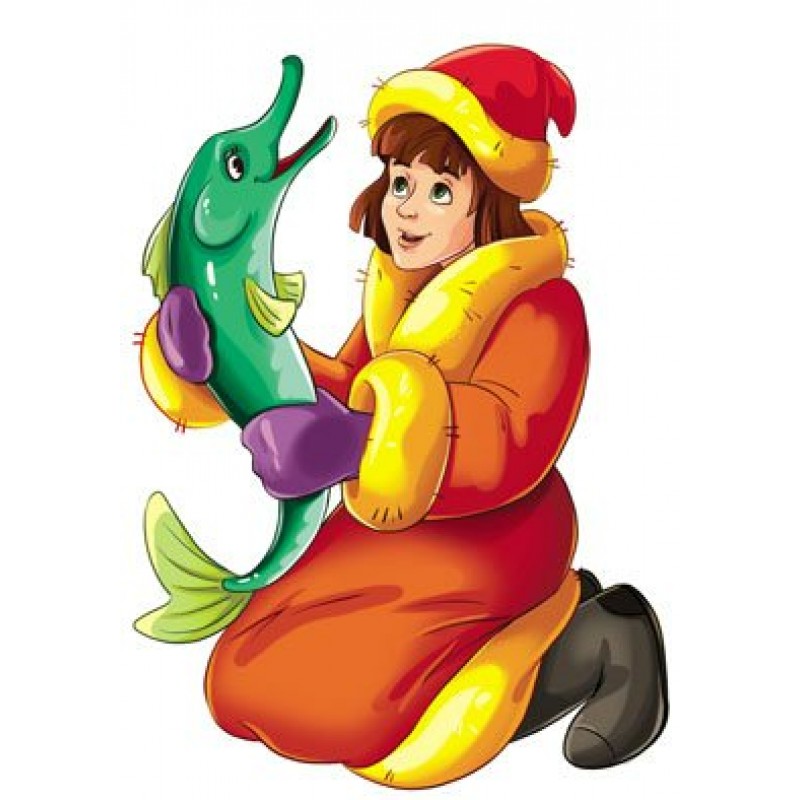 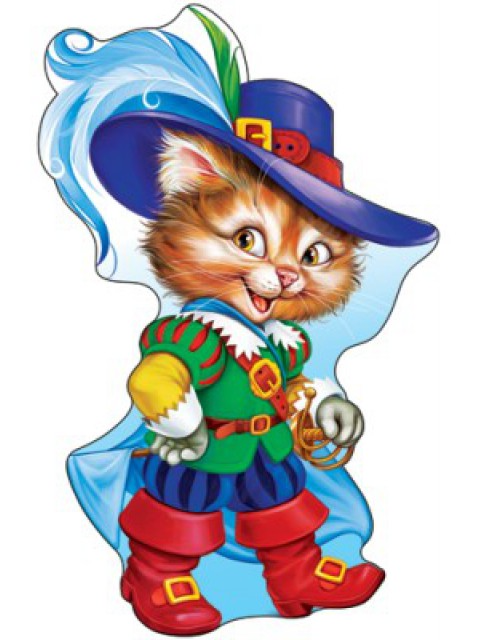 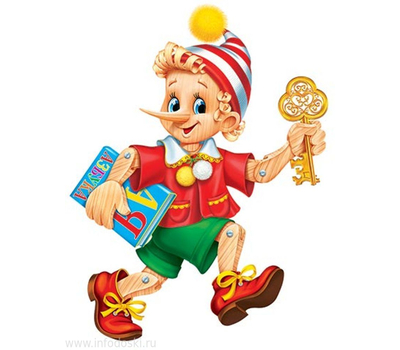 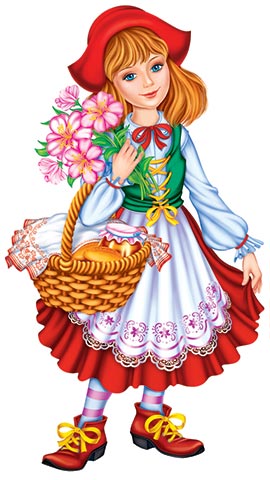 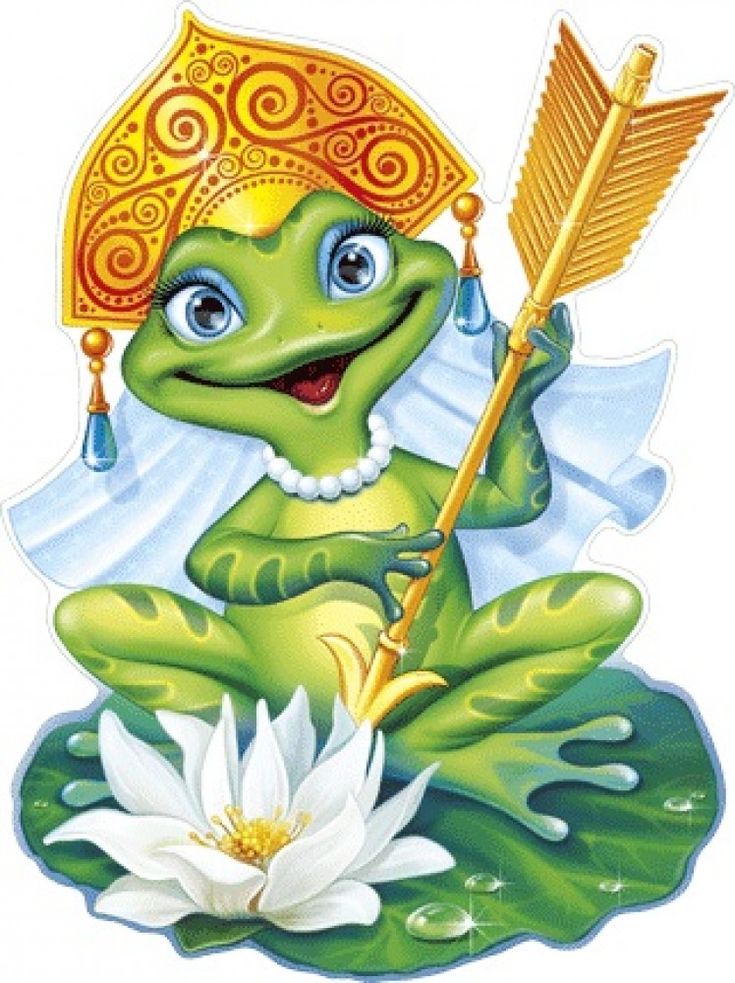 В каких сказках встречаются эти герои?
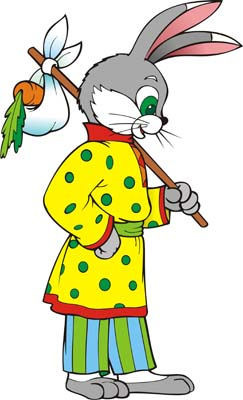 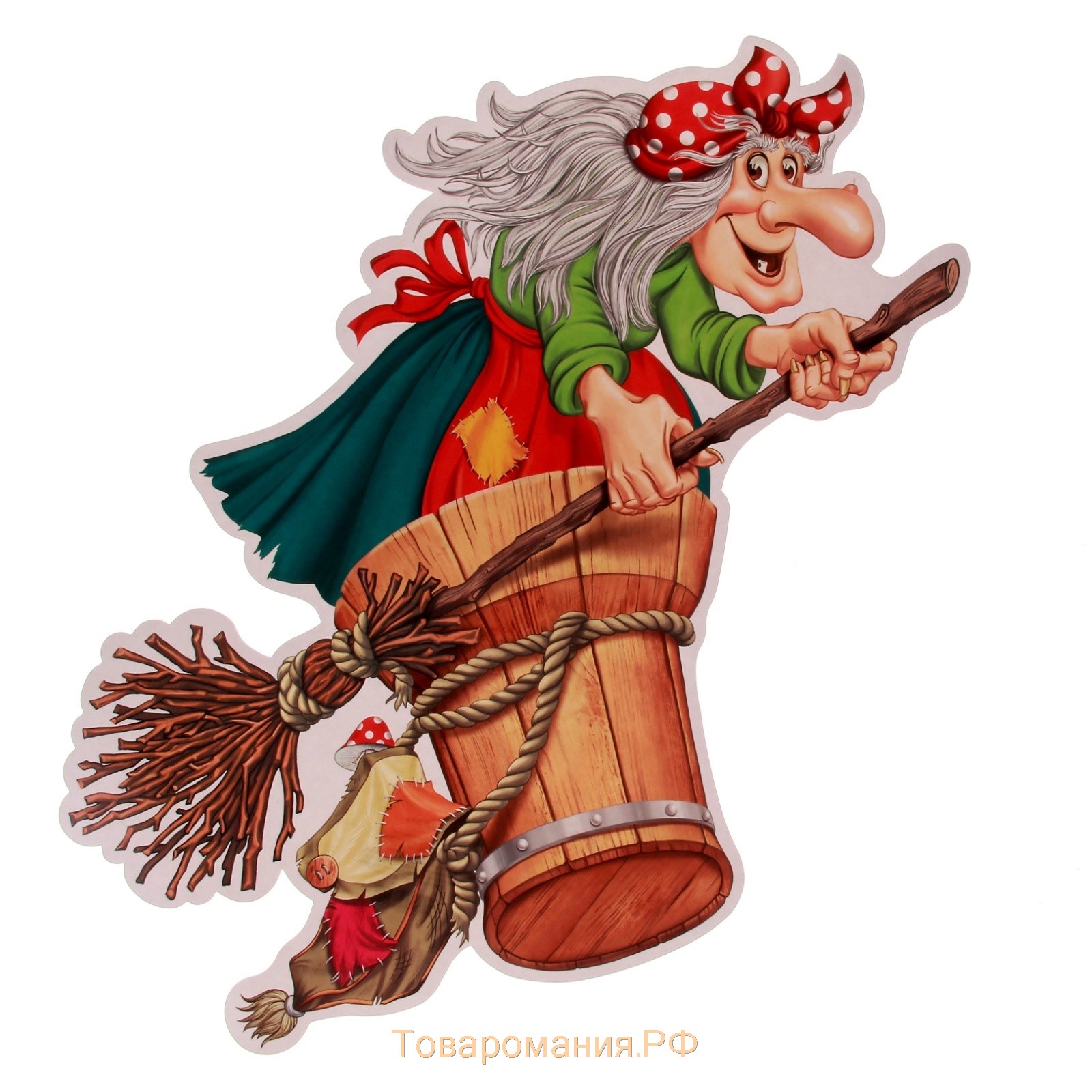 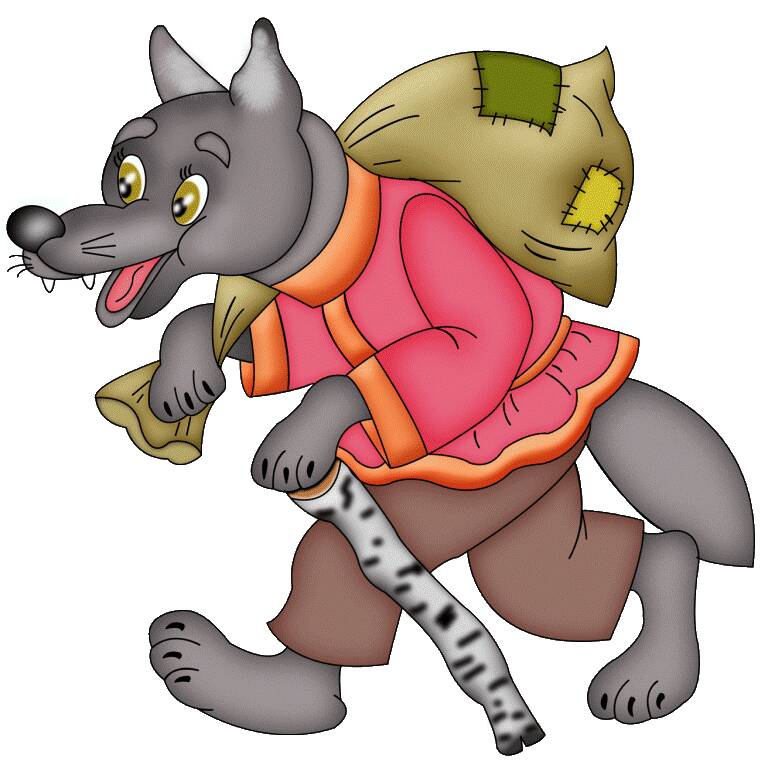 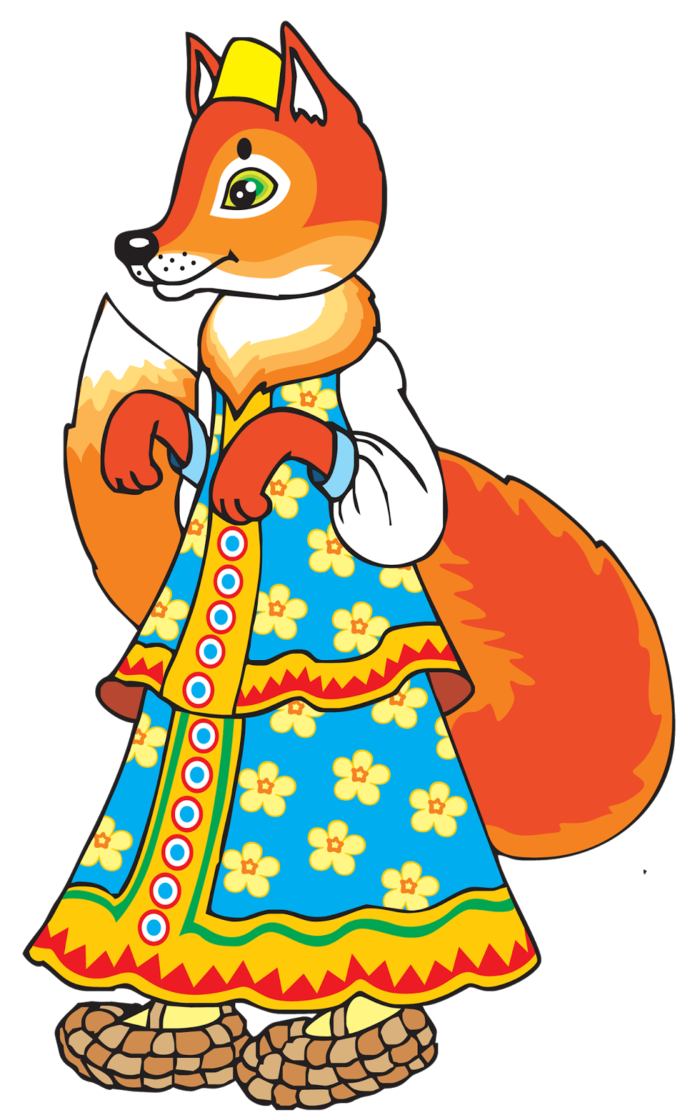 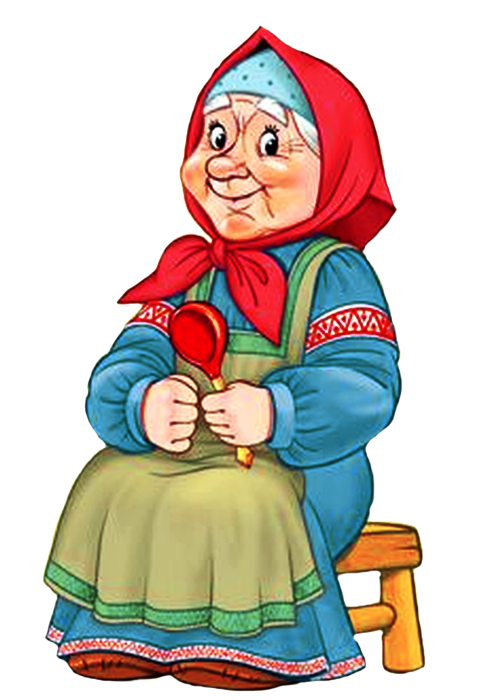 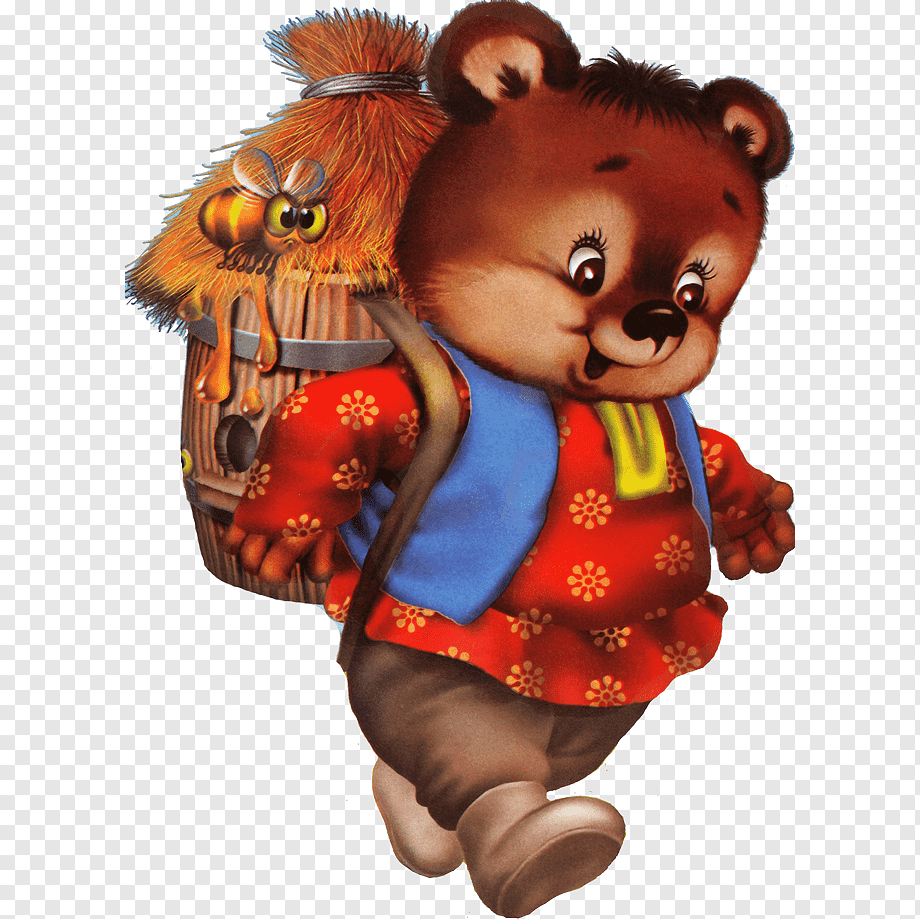 Сказочные  предметы:
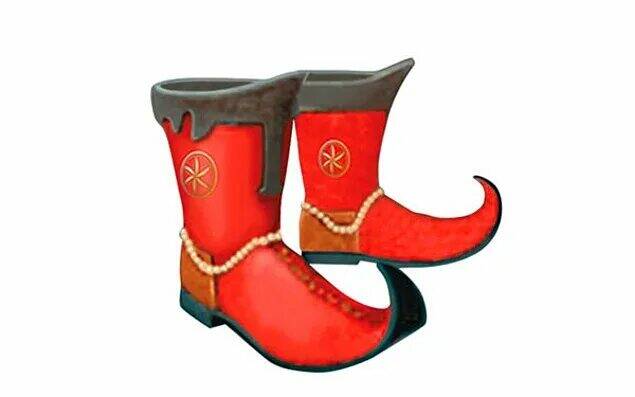 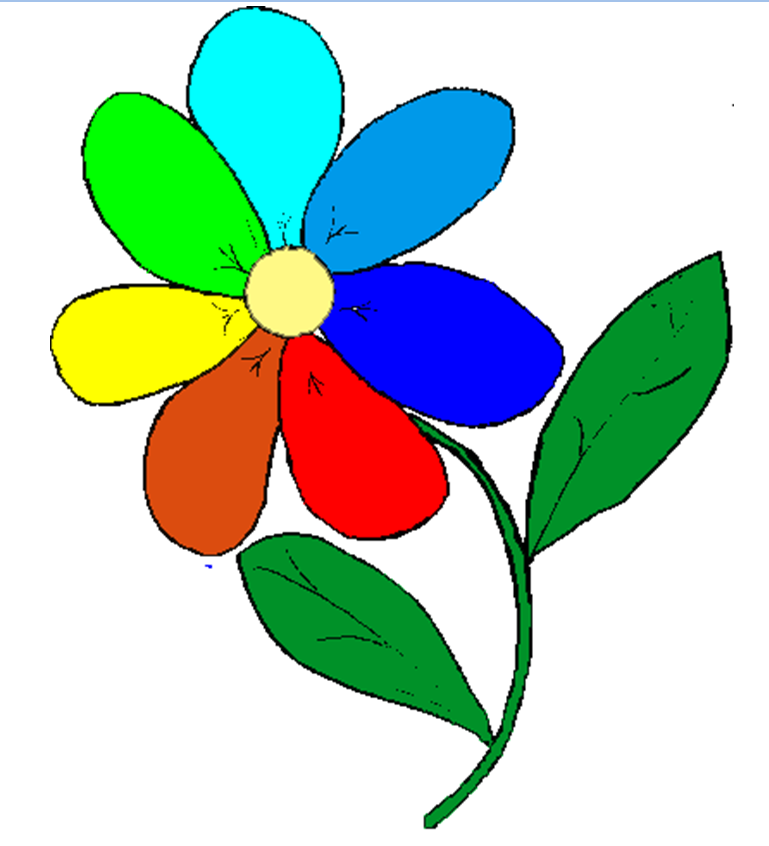 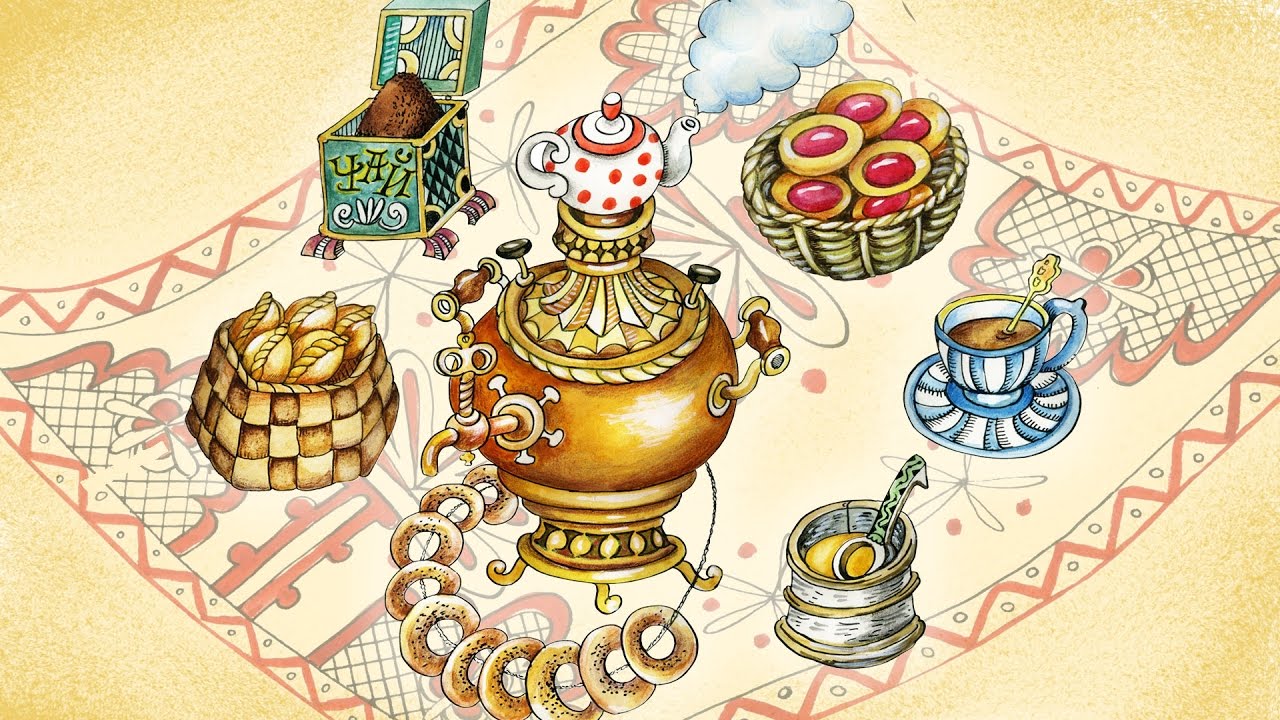 цветик-...
сапоги-...
скатерть-...
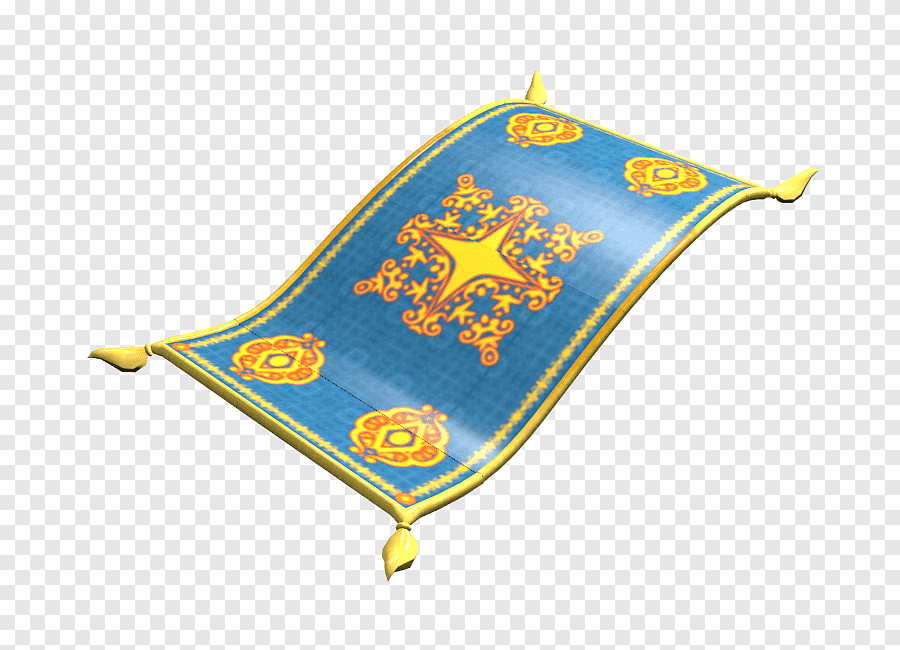 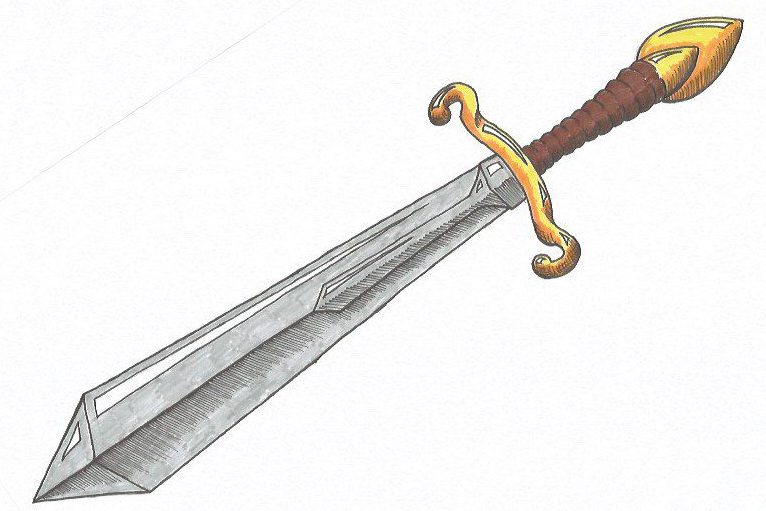 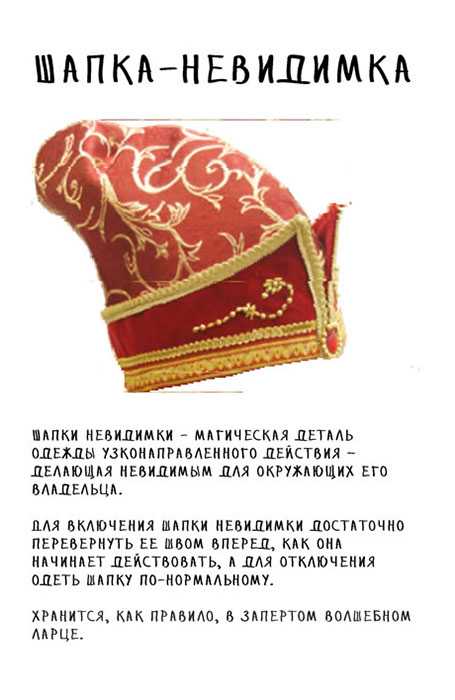 меч-...
ковер-...
шапка-...
Какая картинка лишняя:
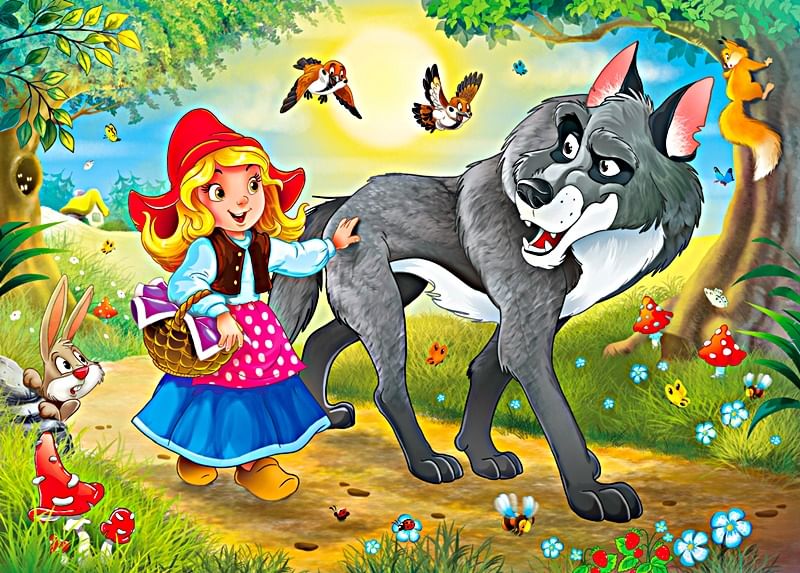 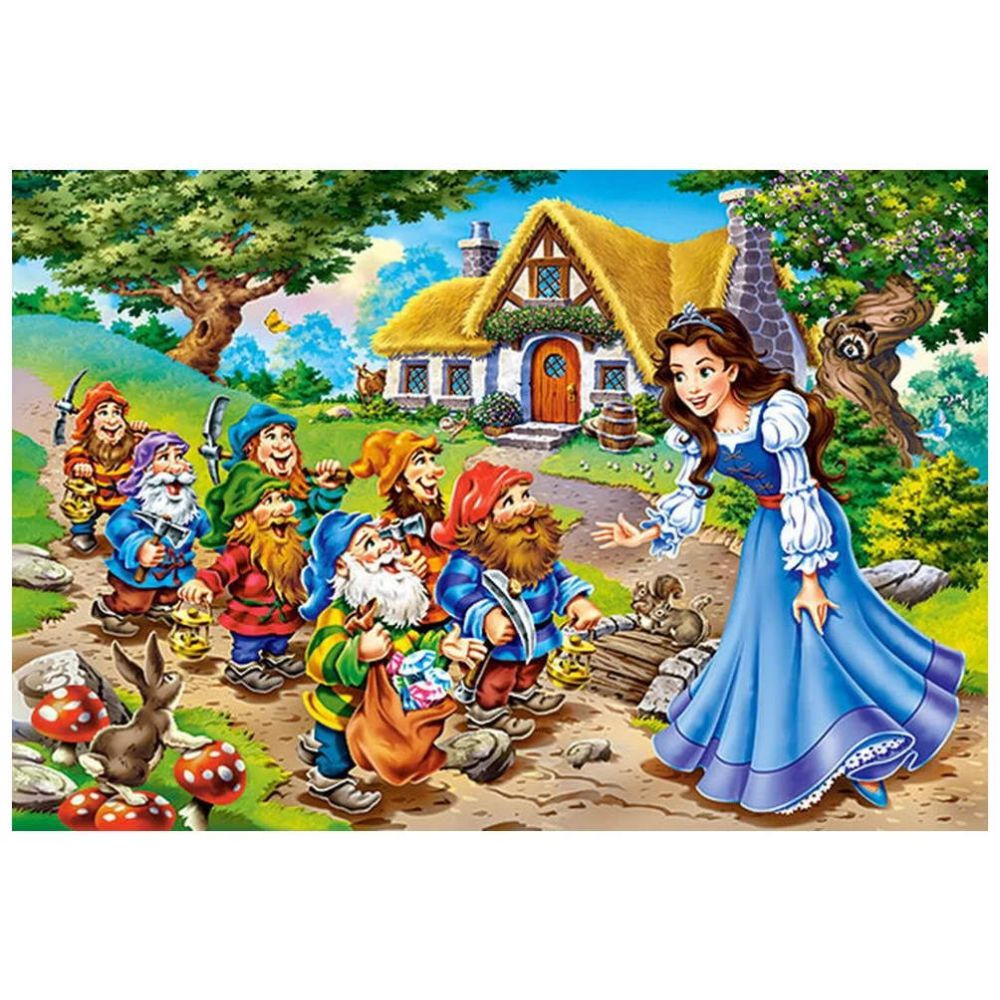 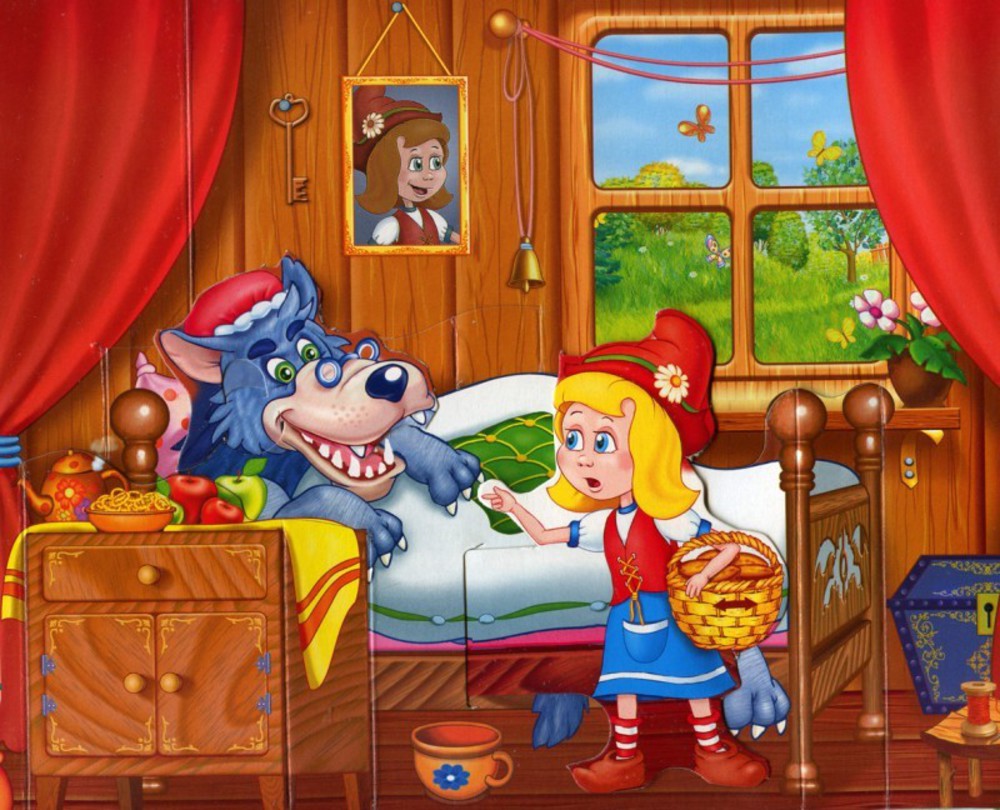 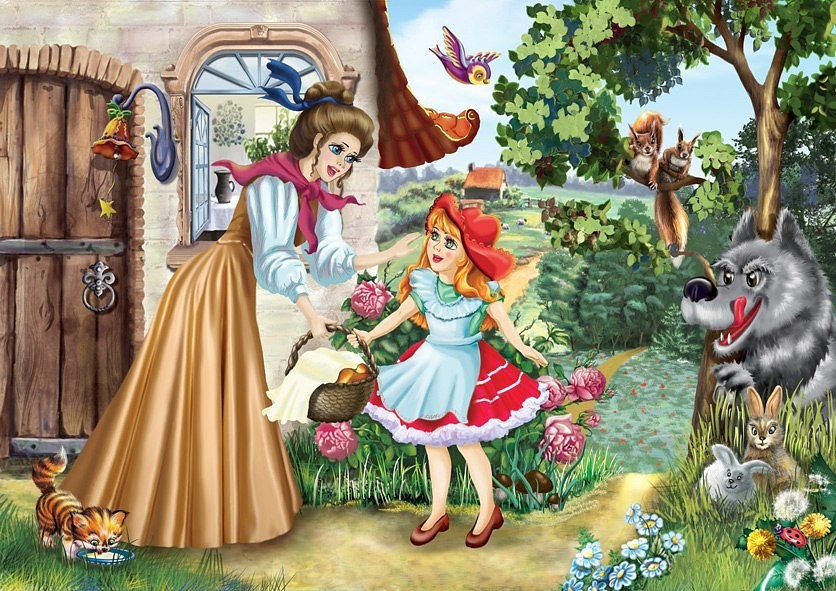 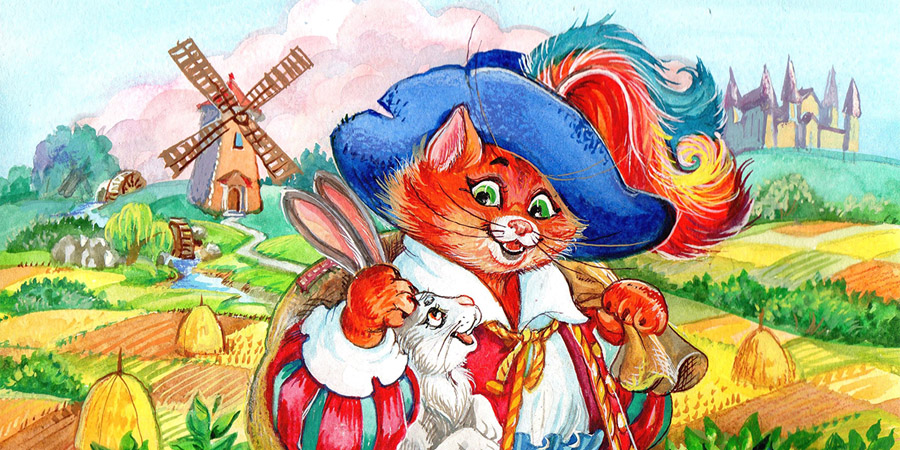 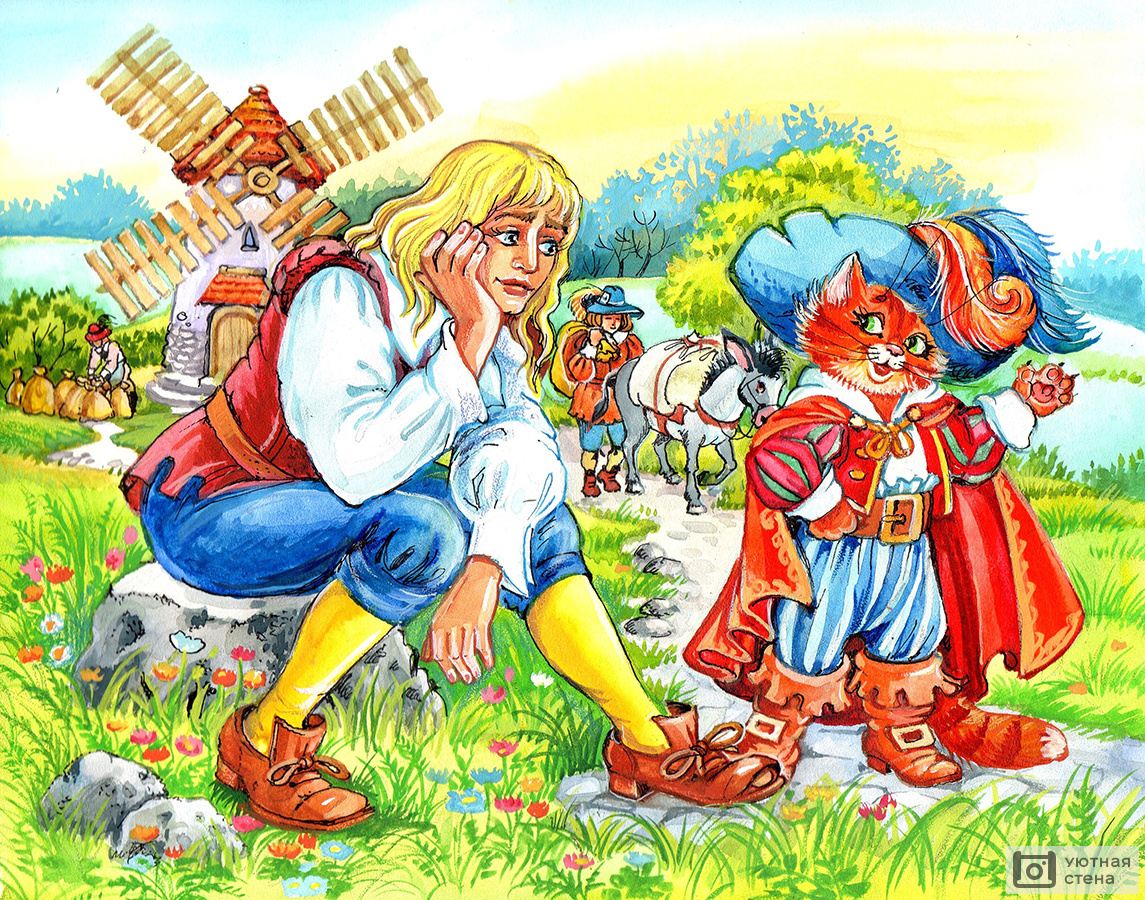 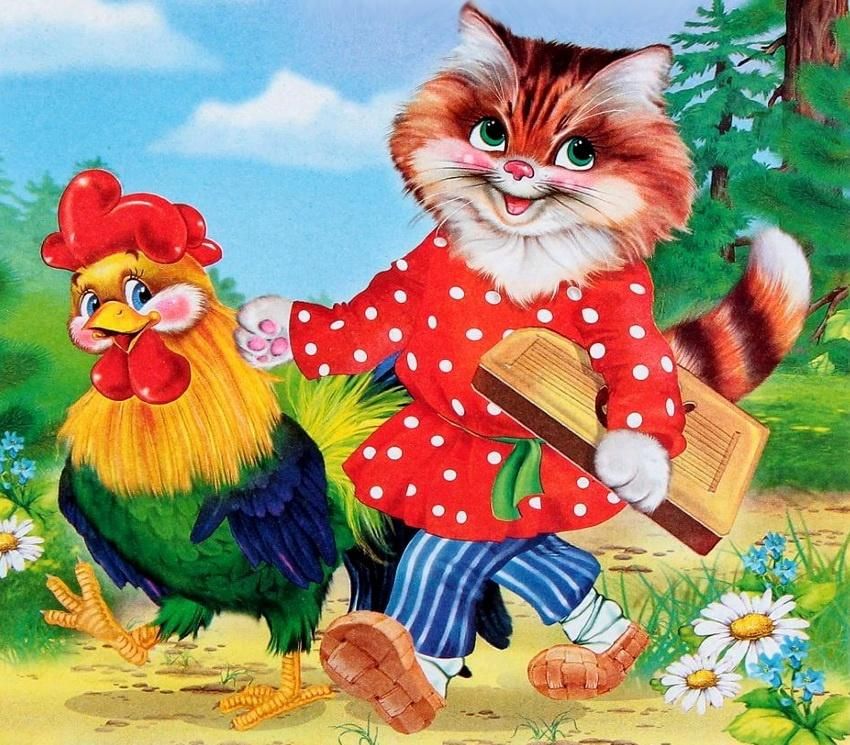 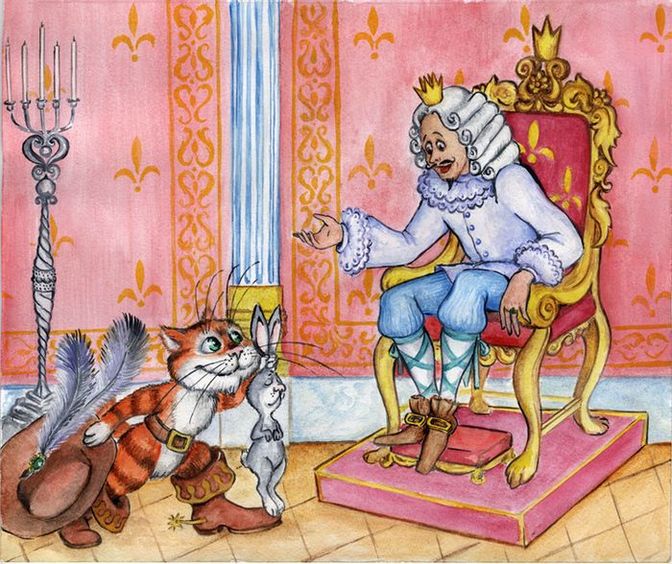 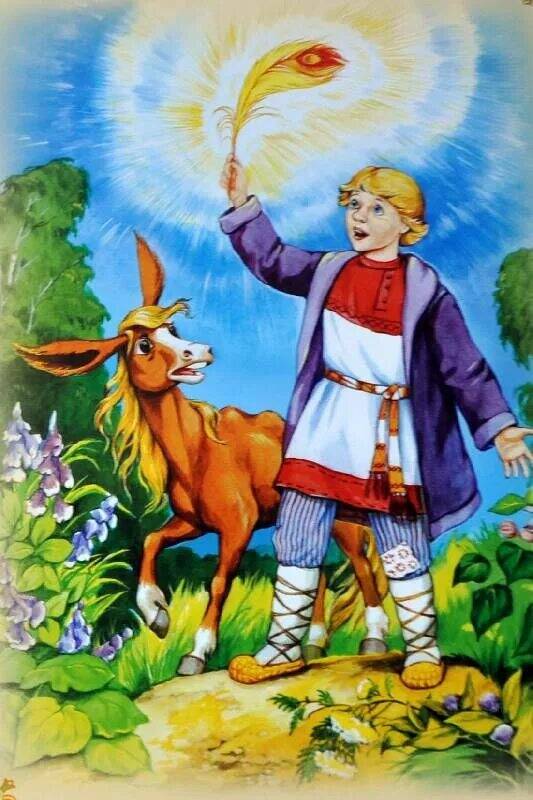 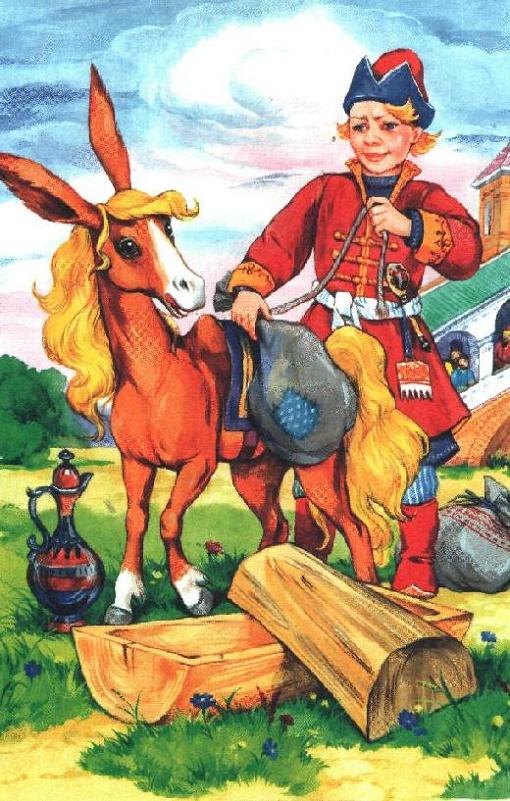 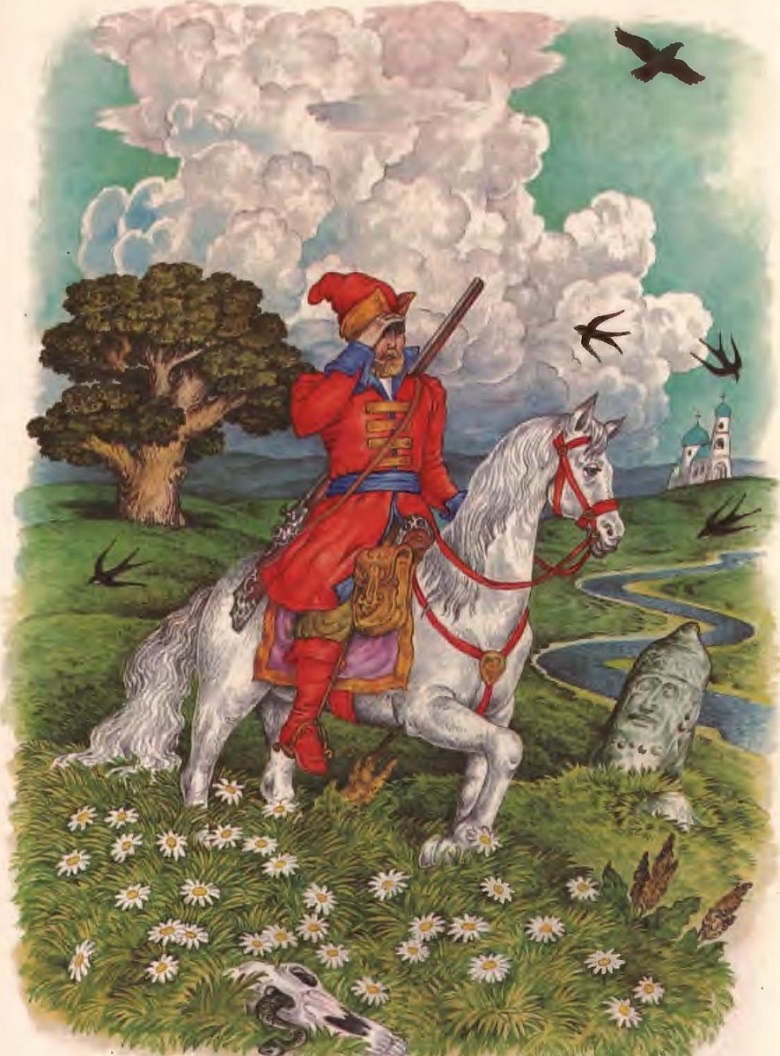 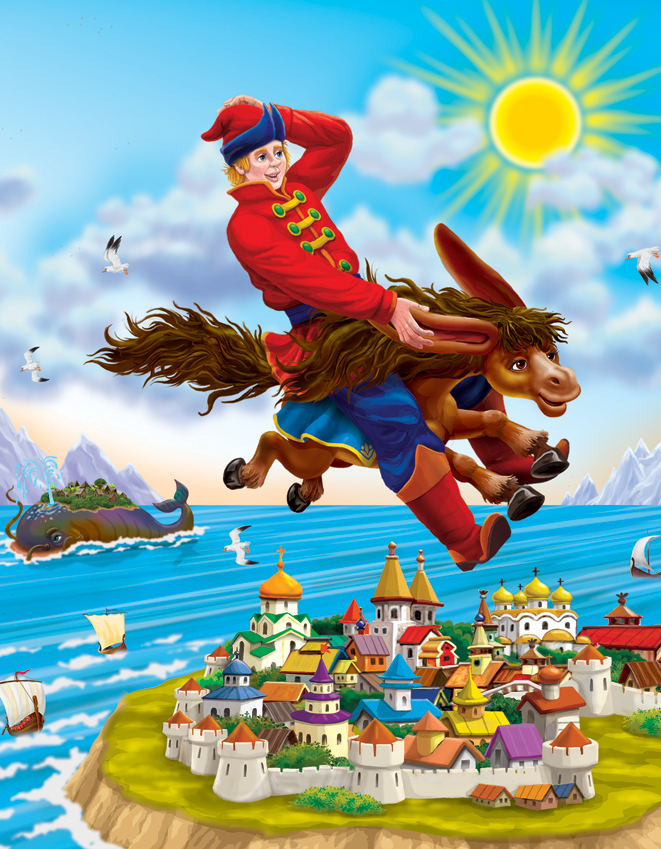 Отгадай загадку
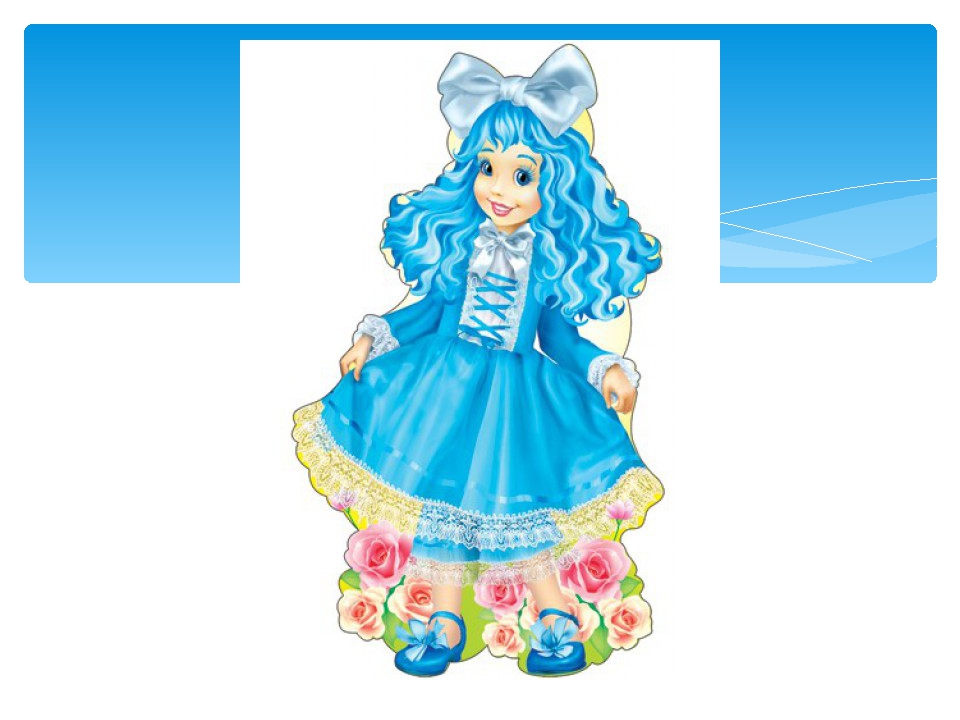 Была она артисткой,
Прекрасной, как звезда
От злого Карабаса
Сбежала навсегда!
Уплетая калачи,Ехал парень на печи.Прокатился по деревне И женился на царевне!
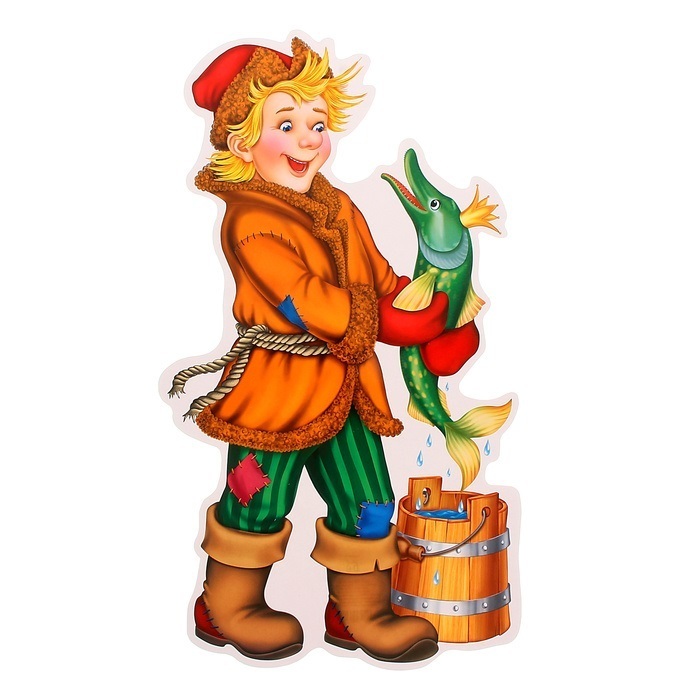 Она была подружкой гномовИ вам конечно же знакома.
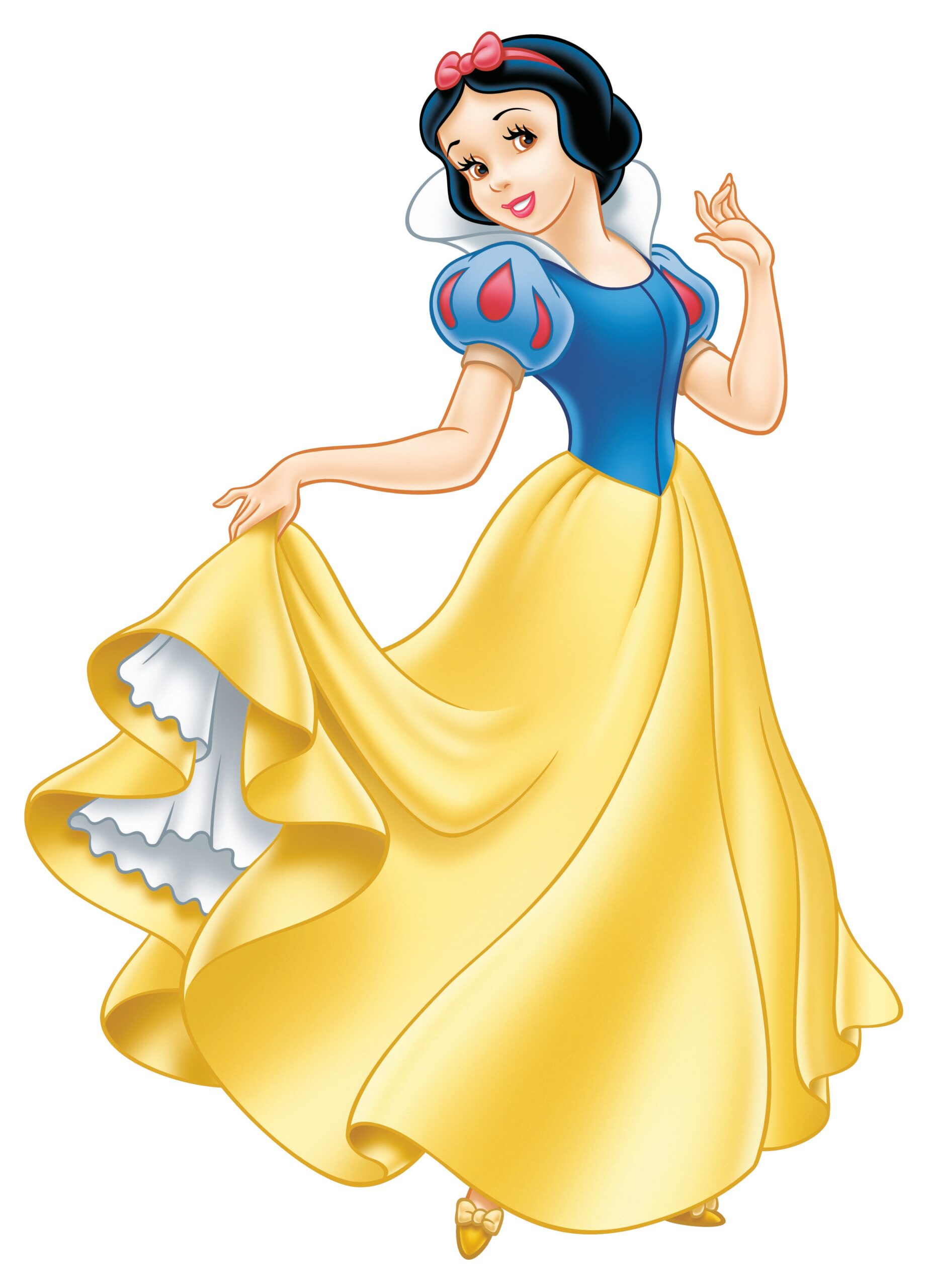 Любит есть он бутербродНе как все, наоборот,Он в тельняшке, как морякЗвать кота, скажите как?
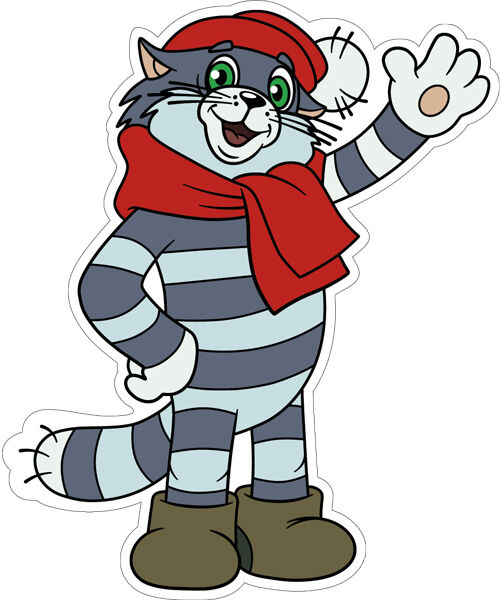 Лечит маленьких детей,Лечит птичек и зверей,Сквозь очки свои глядитДобрый доктор...
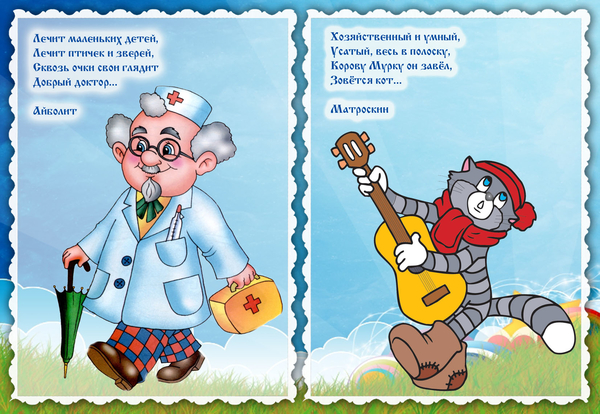 До свидания!
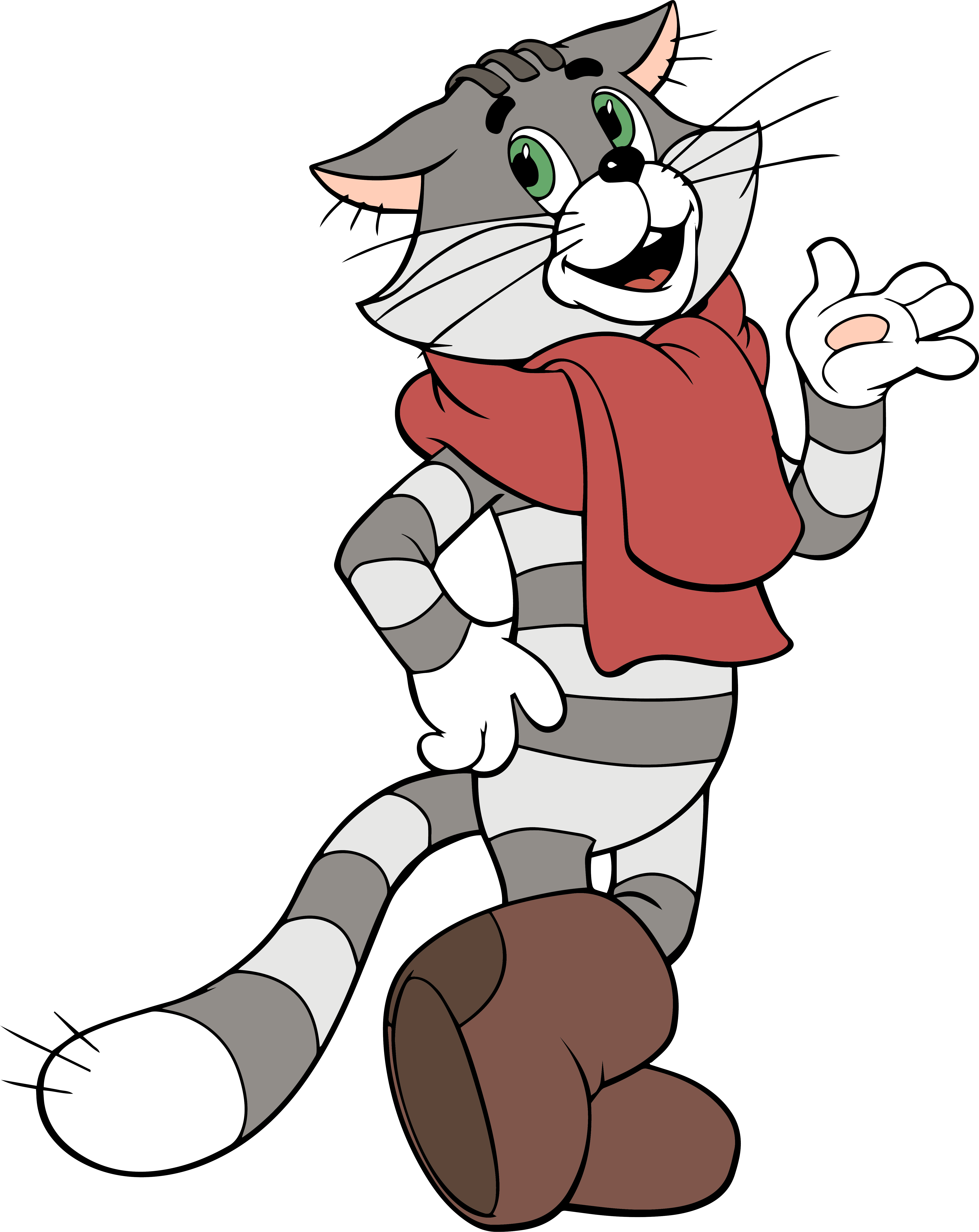